Il «nuovo» lavoratore sportivo
Art. 25 Dlgs. 36/2021
Come può inquadrarsi il lavoratore sportivo?
La Collaborazione Coordinata Continuativa
Adempimenti Co.Co.Co sportiva
Lavoro subordinato sportivo
Gli adempimenti del lavoratore sportivo subordinato
Eccezioni alla disciplina ordinaria dei rapporti di lavoro subordinato
L’art. 26 prevede che:

non si applicano norme sul licenziamento individuale;
non si applicano alcune norme dello statuto dei lavoratori incompatibili con ordinamento sportivo;
contratto a termine fino a 5 anni;
I costi della Co.Co.Co. sportiva
La Co.Co.Co amministrativo gestionale
NON SONO UN LAVORATORE SPORTIVO
Ho le stesse agevolazioni di una co.co.co. sportiva MA non sono gestita tramite RAS!
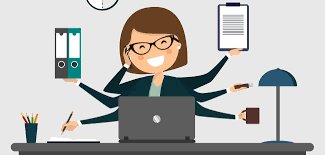 Criticità amministrativo gestionale
L’art.37 del D.Lgs. 36/2021 prevede che l'attivita' di carattere amministrativo-gestionale sia riconosciuta se resa in favore delle società ed associazioni sportive dilettantistiche, delle Federazioni Sportive Nazionali, delle Discipline Sportive Associate e degli Enti di Promozione Sportiva riconosciuti dal CONI o dal CIP 

NON si menzionano le Associazioni Benemerite
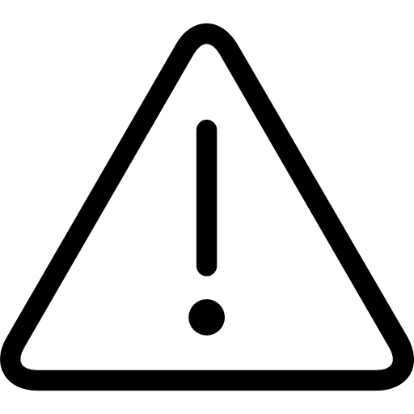 Il volontario
I punti caratterizzanti della figura del volontario, in ambito sportivo sono i seguenti:
il volontario è colui che presta gratuitamente la propria opera;
il volontario non può essere remunerato in alcun modo e potrà beneficiare esclusivamente del rimborso delle eventuali spese vive sostenute;
il volontario è incompatibile con qualunque altra forma di lavoro retribuito dal sodalizio sportivo;
il volontario dovrà essere assicurato per la responsabilità civile verso i terzi;
il volontario non dovrà essere iscritto in un apposito registro, come invece previsto nel Terzo settore.
I rimborsi del volontario
AUTOCERTIFICAZIONE
Il Correttivo bis ha previsto la possibilità di rimborsare le spese analitiche dei volontari a fronte di autocertificazione purché non superino l’importo di 150 euro mensili. L’organo sociale competente dovrà deliberare sulle tipologie di spese e le attività di volontariato per le quali è ammessa questa modalità di rimborso.
RIMBORSO A PIE’ DI LISTA
Il volontario potrà beneficiare esclusivamente del rimborso delle eventuali spese vive sostenute